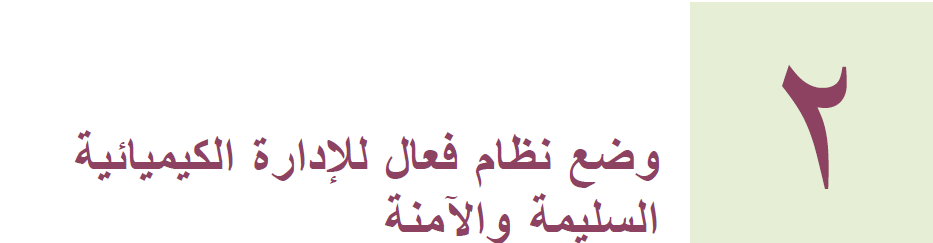 مدرس المادة 
أ.د. كامل السوداني
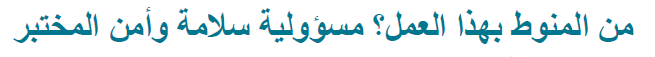 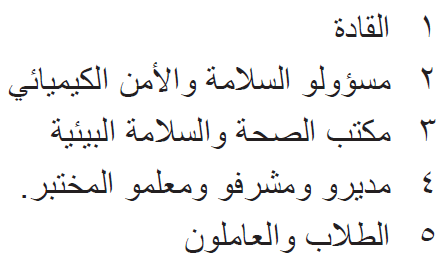 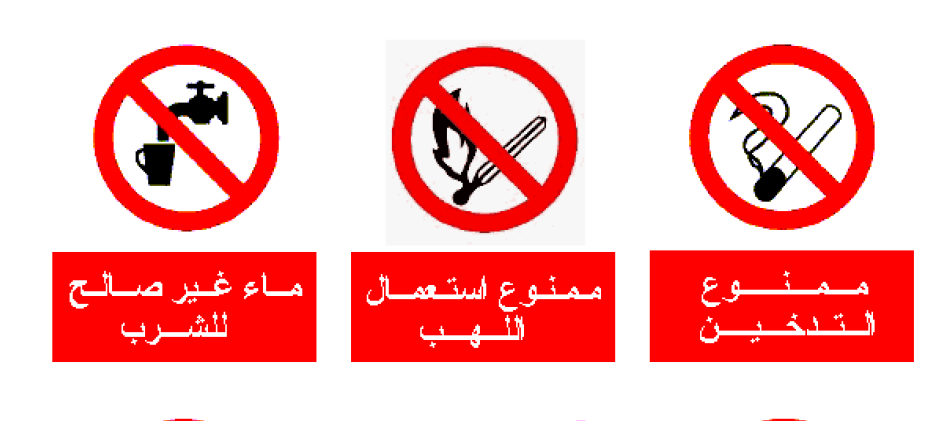 القادة
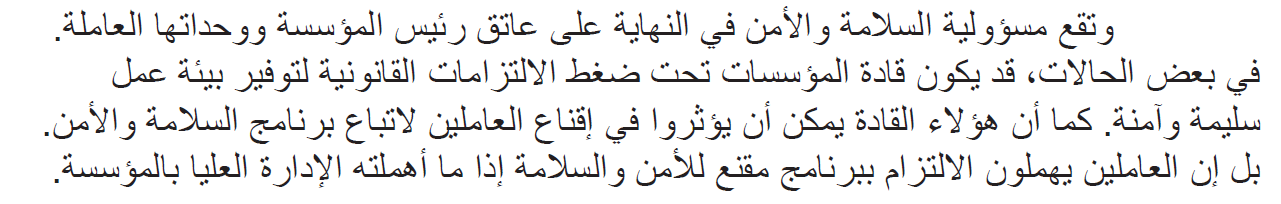 مسؤولو السلامة والأمن الكيميائي
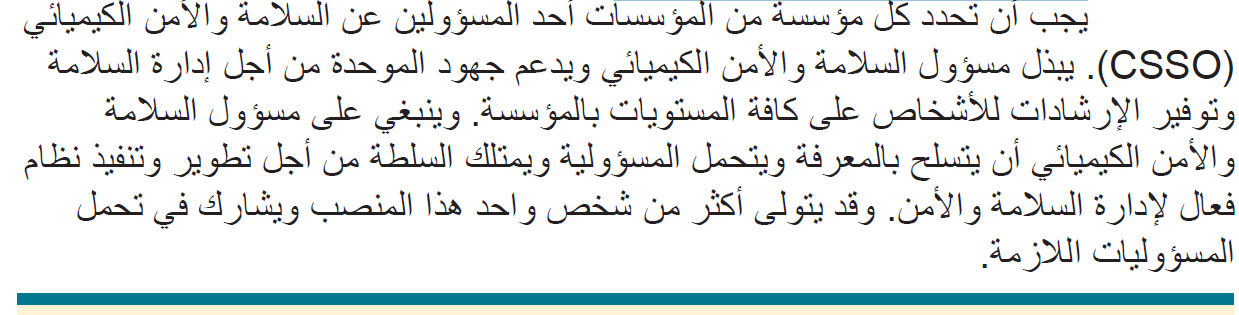 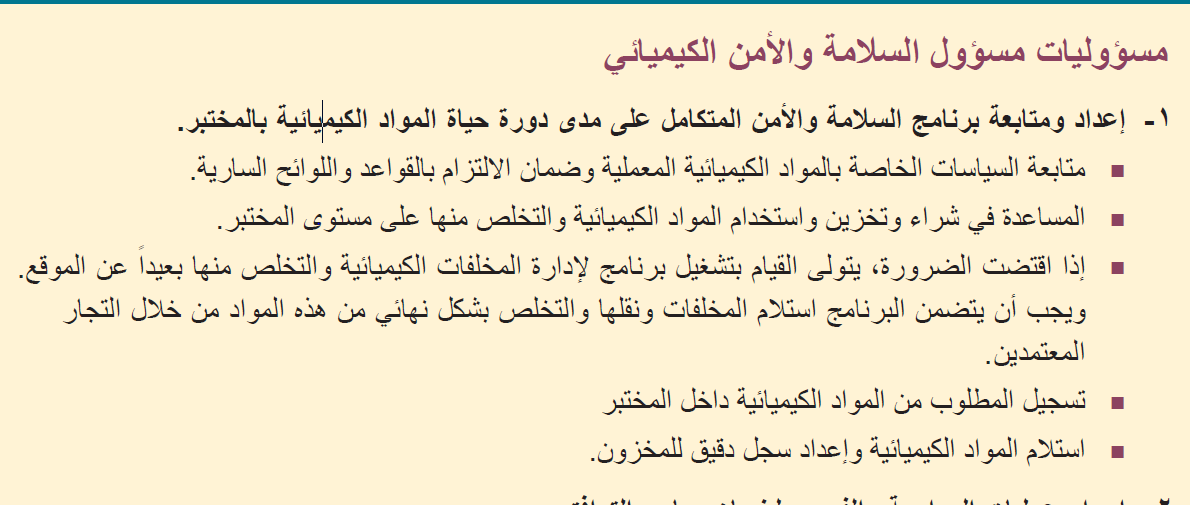 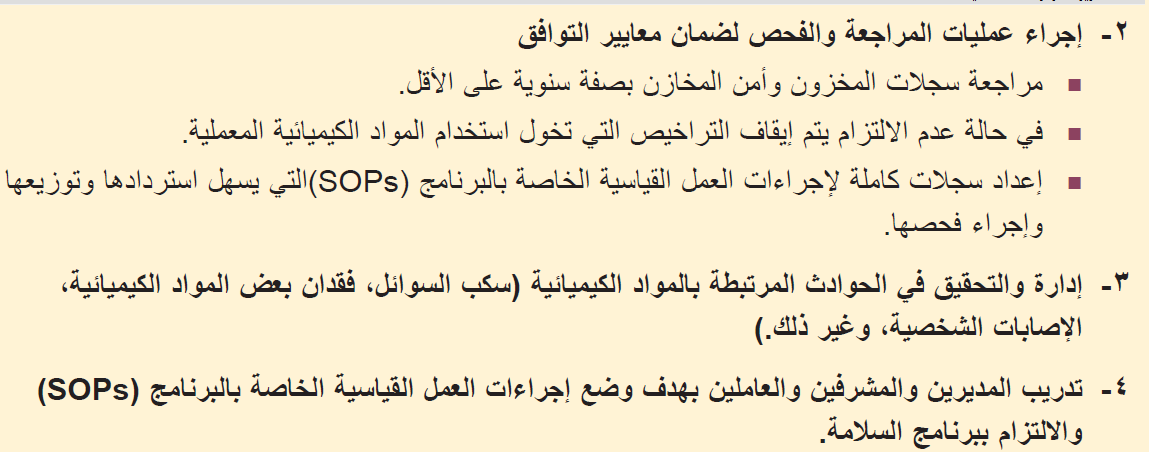 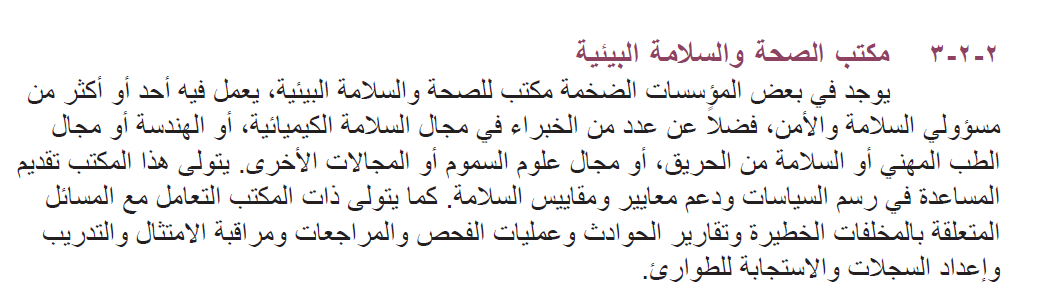 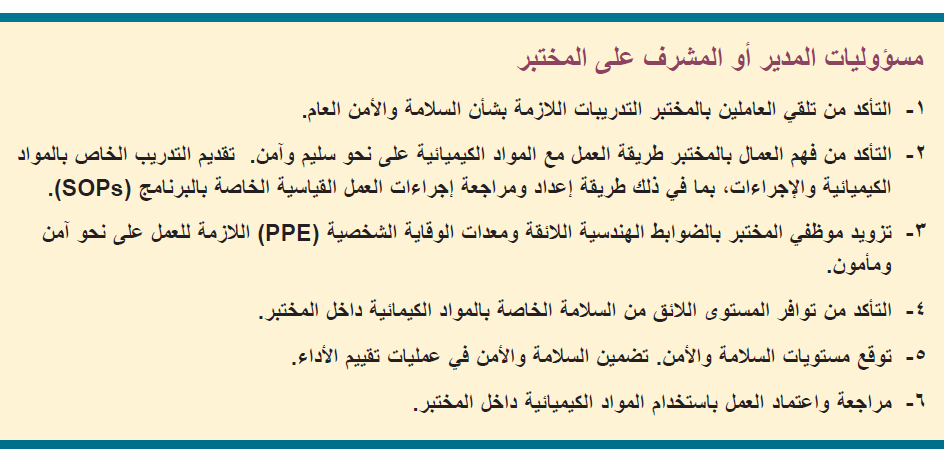 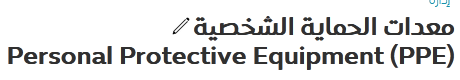 إجراءات التشغيل المعيارية A Standard 
Operating Procedure (SOP )
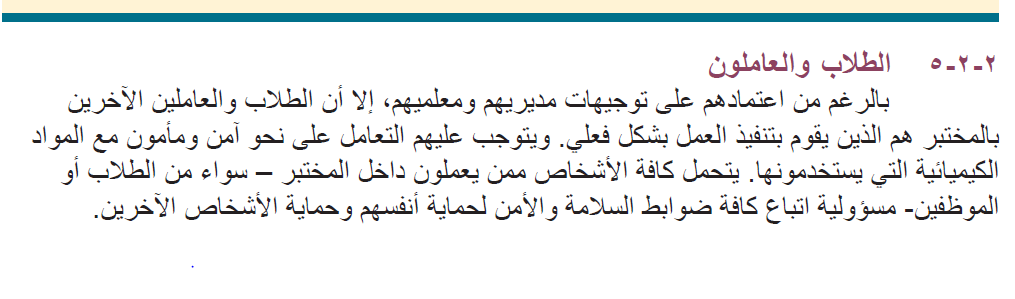 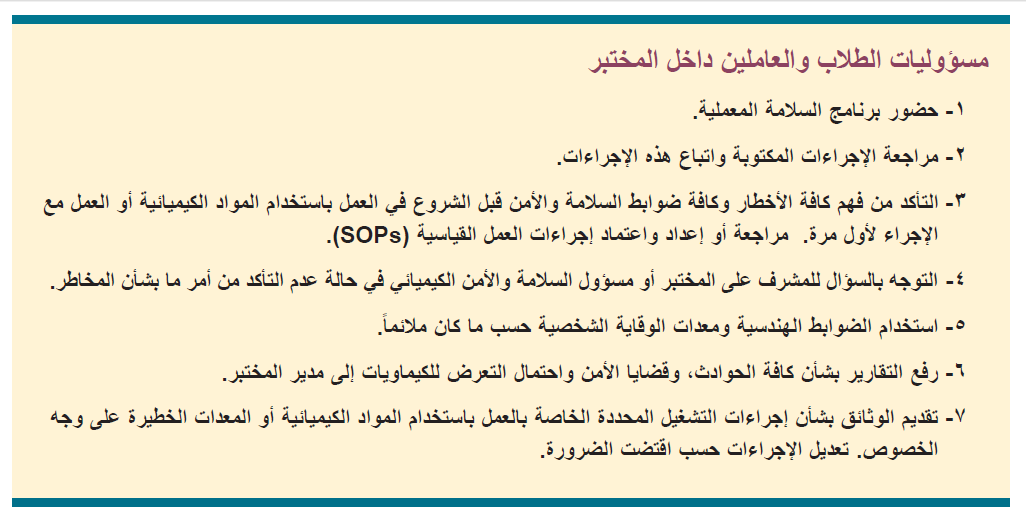 إجراءات التشغيل المعيارية A Standard Operating Procedure (SOP )
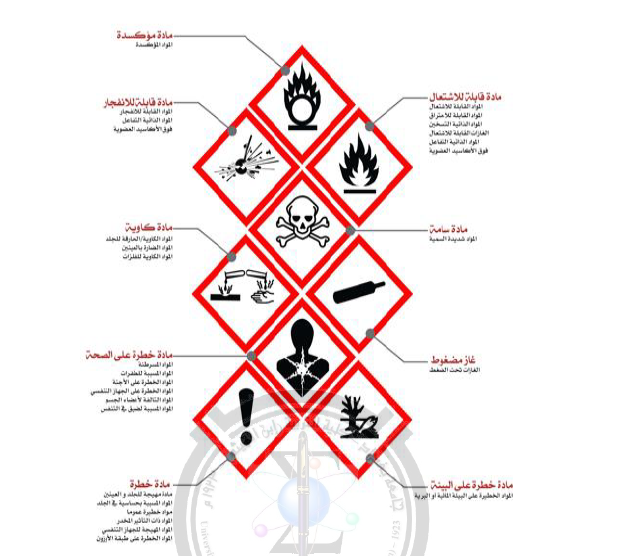